CLASSIC ROADSIDE
Auckland
Wiri Station Rd - Wiri
PANEL ID: AUCK38-61
39,786Yes
Orientation:Physical Size:
Daily Visuals:Illuminated:
220°6 x 3m
This panel located on arterial Wiri Station Rd and Plunket Ave reaches audiences in the industrial and manufacturing area of Wiri and Manukau. Businesses in the vicinity include Griffins Foods, Bluebird Foods, Frucor Suntory and Ulrich Aluminium. Tertiary learning centres nearby include Manukau Institute of Technology, Ignite College and NZ Welding School. This location is a standout for audiences that visit DIY Hardware Stores, QSR, Petrol Stations, Car Dealerships and more (LANDMARKS ID).
Find on Google Maps
Find on Google Maps
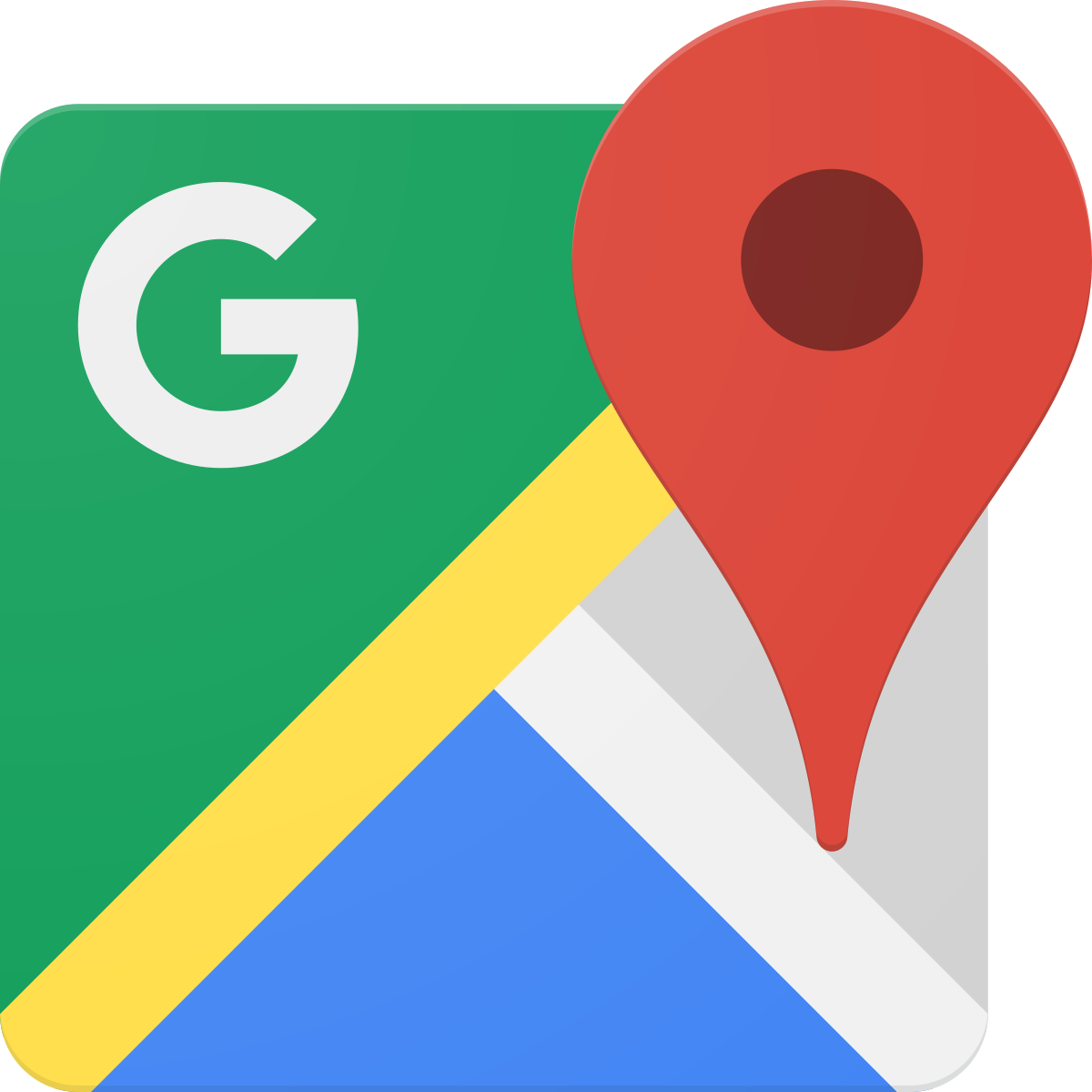 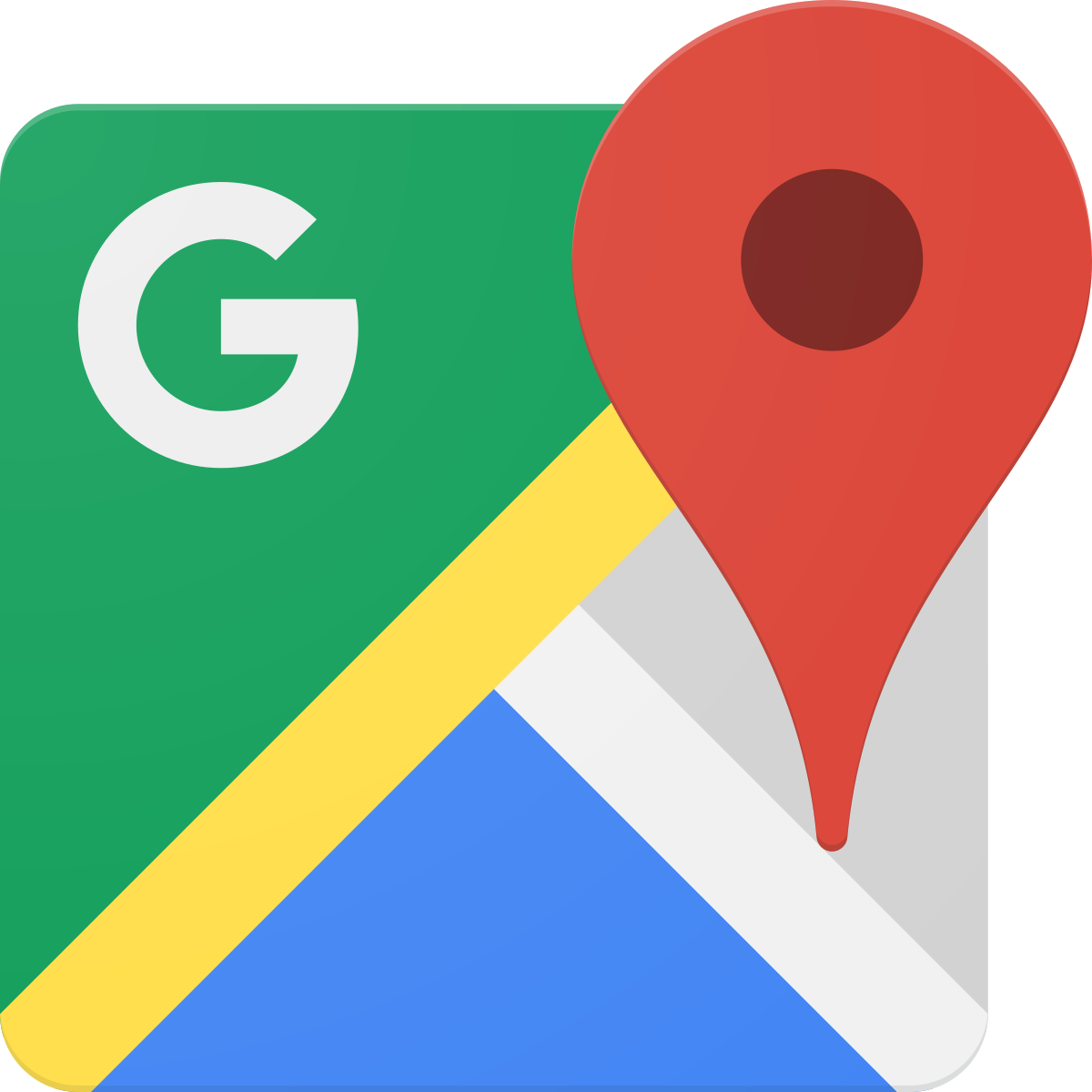